Compyle Fields, Files, & Formatting Release
Improving the Flow of Data Into and Out of Compyle

August 2023
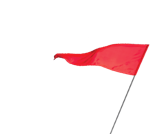 Introduction & Welcome
Thank you to our customers, beta users, & staff who have all provided feedback that we are using to make Compyle even better.

Please send future feature suggestions to the Compyle, Control, & Scorecard support team at support@clearimpact.com.
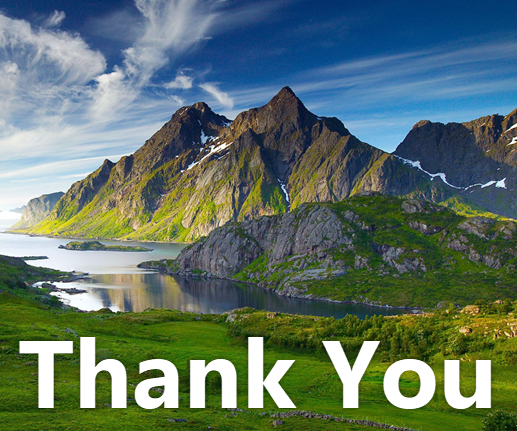 Agenda: Upgrade Overview
Formatting
Phone Numbers
Radio Button yes/no option
Number Fields (data entry & display)

Min & Max
Word Counts
Numeric Values
Assorted Refinements
Referral buttons & Referral network
Scorecard Feeds
Navigation improvements & Things work better

Conclusion
Questions & Answers
Introduction: Tools for Cleaner Data
Improving Data Quality at Entry
Enhancing Data Exports

Files
Documents tab
My Downloads
Admin: Data Downloads

Field Types
File field
Likert Scale
Time am/pm
URL & Email fields
The Data Must Flow
Setting Clear Expectations: Improving Data Quality at Entry 
It’s easier to get the information you’re looking for, if people can tell what you need from them.
New field types to more efficiently gather data
Display and formatting options guide users to enter usable data
Minimum and maximum limits ensure data falls within desired parameters.

Putting It All in One Place: Enhancing Data Exports
There are almost twenty places you can export data from having a centralized home for those exports will help you keep track of where that data came from and when.
Exports run behind the scenes to better support large data sets. 
New My Downloads page and Data Downloads pages make it easier to keep track of downloads
Compyle-to-Scorecard Feeds scheduled feeds will run more efficiently.
Files: Uploads & Downloads
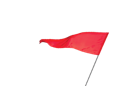 Files: Document Tab
Increased File Size
From 5 Mb to 100 MB per file
Now matches Scorecard file size limits

Expanded File Types Allowed
Old list: xlsx, xls, docx, jpg, pdf, txt, html, doc, pptx, png
Now: all types allowed except application files (not allowed: .exe, cmd, run, js, json, sh, xml, python, xml, git, yml, sql,vbs, etc)


Customer Requested Feature Enhancement
This nonprofit provides resources for bullied youth and their adults. Often there is video or audio evidence of the bullying that needs to be connected to the participant’s record.  Those files are usually large and in formats Compyle could not accept until now. With this change Compyle can hold the full case file with all of the related files and case notes in one place that is securely accessible online. 



Benefits:  Compyle can now accept much larger files and many more types so that users do not have to edit files or split them before uploading. This makes it easier to have all the attachments for a participant in their folder in Compyle so it can be accessed anywhere.
Some of the Downloads & Exports in Compyle
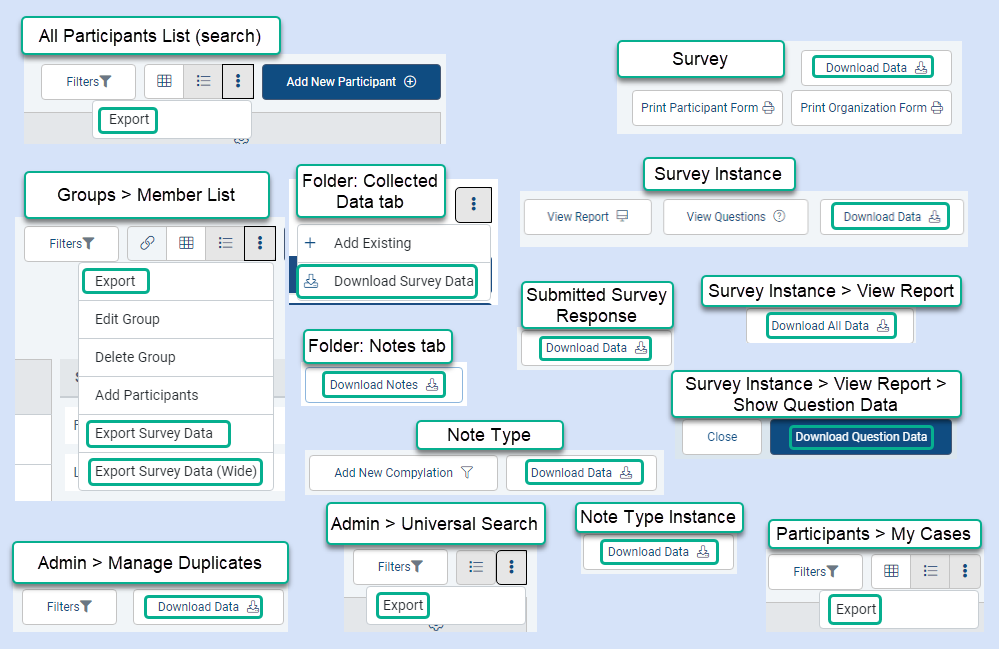 My Downloads & Data Downloads
All exports and data downloads save to the My Downloads page for each user and the Admin Data Downloads page. 
 Downloads can take 0-15 minutes to complete as this is an automated process.
 My Downloads is specific to each user
 Data Downloads is for the whole site and limited to administrators
 Users can choose to receive an email when their files are ready. One email sends for each file, so this an opt-in setting.
 Files will remain available for at least 30 days but may be removed to after that to conserve storage space and keep the lists from growing too big.

Exceptions
Import templates, which only have one row of data
Downloading documents from the Participant folder
Downloading attached files from Survey Responses
Export graph in Compylations
Export data table in Compylations 



Benefits:  Handle large data sets. Avoid accidentally exporting the same file over again. Have an option to generate a download now but wait to access the file until you are on a more secure device.
My Downloads
Data Collections > My Downloads
The downloaded files list is broken up into categories based on the kind of export.
Participants and Organizations
Surveys and Data Forms
Notes
Scorecard Feeds
Users can choose to receive an email when their files are ready. 
One email sends for each file, so this an opt-in setting.



Benefits:  Handle large data sets. Avoid accidentally exporting the same file over again. Have an option to generate a download now but wait to access the file until you are on a more secure device.
Data Downloads
Admin > Data Downloads
The downloaded files list is broken up into categories based on the kind of export.
Participants and Organizations
Surveys and Data Forms
Notes
Scorecard Feeds
Admin Tools

Files will show as “Viewed” if anyone has downloaded that file, such as the user who requested it. 

Benefits:  See what files your users have requested for download. Export large data sets once and allow multiple admins to access the download. Avoid accidentally exporting the same file over again. Have an option to generate a download now but wait to access the file until you are on a more secure device.
Field Types
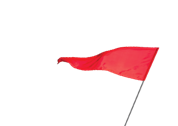 File Field Type
Allows users to attach one file per field
A survey form can have more than one file field. (We recommend a max of 5.)
Participant and Survey forms only for now (We hope to add support for notes and public forms, too.

Allowed File Types
Text (doc,docx,pdf,txt,gdoc,odt)
Spreadsheet (csv,tsv,xls,xlsx,gsheet,ods)
Presentation (ppt,pptx,ppsm,ppotx,gslides,odp)
Image (png,jpg,jpeg,gif,bmp,svg,tiff,tif)
Media (wmv,mp3,mp4,mov,gif,webm,mpeg,mpg,mpe,mp1,mp2) 
Benefit: Allow participants to submit documents when completing a survey form. Get more information at once and more easily identify the documents you have.
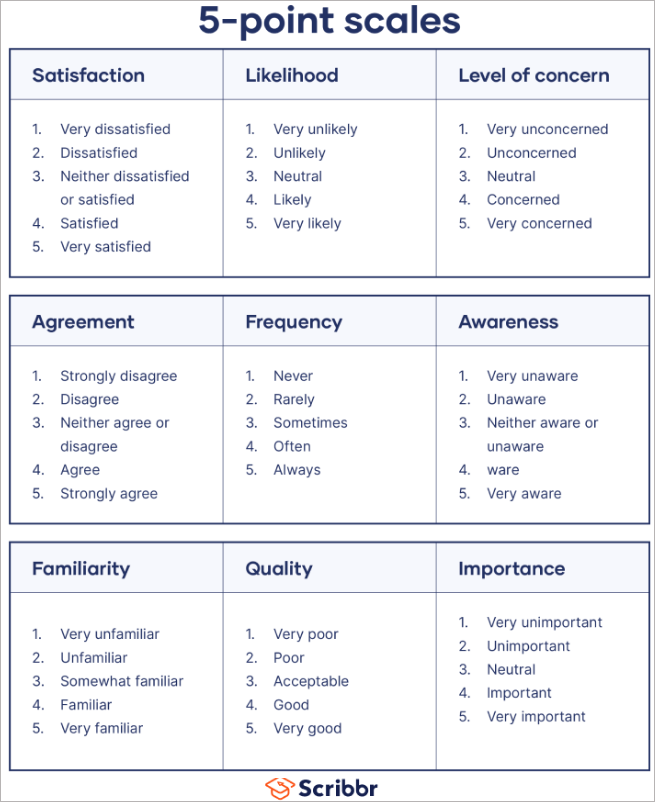 Likert Scale Field Type
A standard survey question style with an odd number of text choices displayed along a horizontal line according to values assigned to the text. 
 Only a single option can be selected.
 Limit of seven options per field
 On multi-entry forms and small screens, displays as radio button field

Benefit: Present options more concisely and in a familiar format. More input variety to keep respondents engaged.
Bhandari, P. & Nikolopoulou, K. (2023, June 22). What Is a Likert Scale? | Guide & Examples. Scribbr. Retrieved August 21, 2023, from https://www.scribbr.com/methodology/likert-scale/
Time Field Type
New 12-hour time format with am/pm setting
For capturing the time when something happened
This is a new field. The existing “Time” field is now “Time Spent.” That field type collects hours and minutes without the time-of-day indicator. 

Benefit: Make it easier to track when an activity occurred. Gather more precise time information.
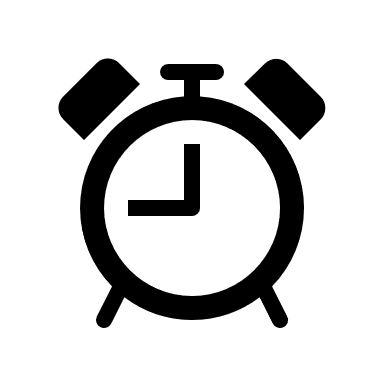 New Time Field = Time of Day

Time Spent Field = How long
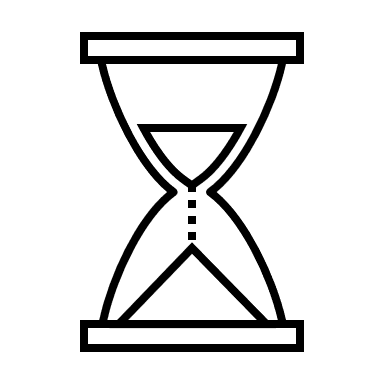 URL and Email Field Types
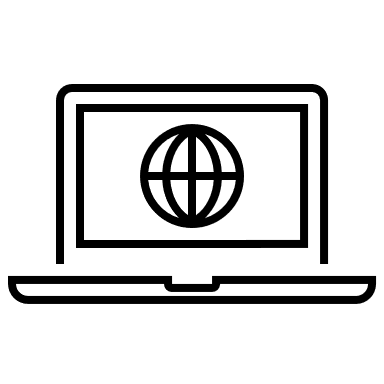 URL field: 
Enter a website
On saved records
 Link to open site 
 Copy Link button

Email field:
Enter an email address (validation for format)
On saved records
  Send Email button
Copy Email Button

Benefit: Websites and emails are collected in a valid format. Users can easily copy that information for use outside of Compyle.
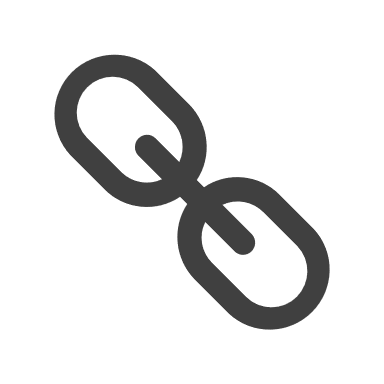 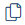 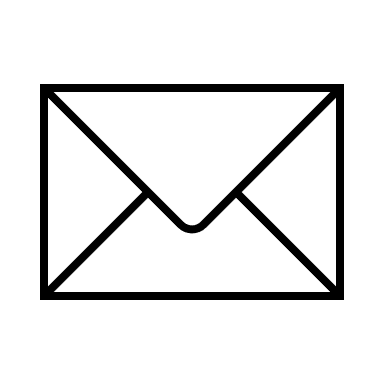 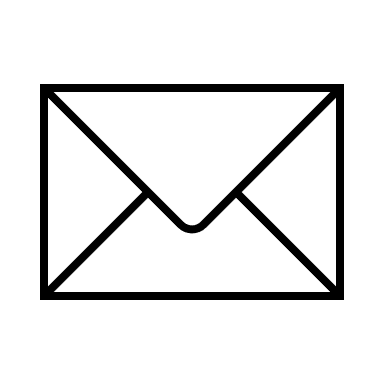 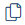 Formatting Options
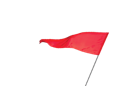 Phone Number (Short Answer Field Type)
Display style: (ddd) ddd-dddd
 Enter numbers in this field, and the system will display them in a standard U.S. format.
 Can be turned on for existing custom phone fields (Saved entries will not be changed unless the record is edited.)

Benefit: Phone numbers are more readable on saved records, in search, and in the folder info pane.
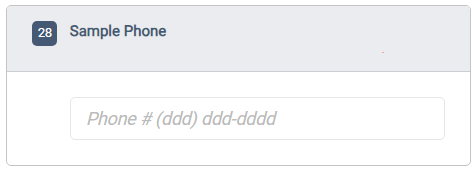 A hotfix release is coming for the standard Participant Phone field so nonstandard entries will display again on saved records.

Saved entries will display below the field input a long with a copy button and a “call number” link for easier access.
Yes/No (Radio Button Field Type)
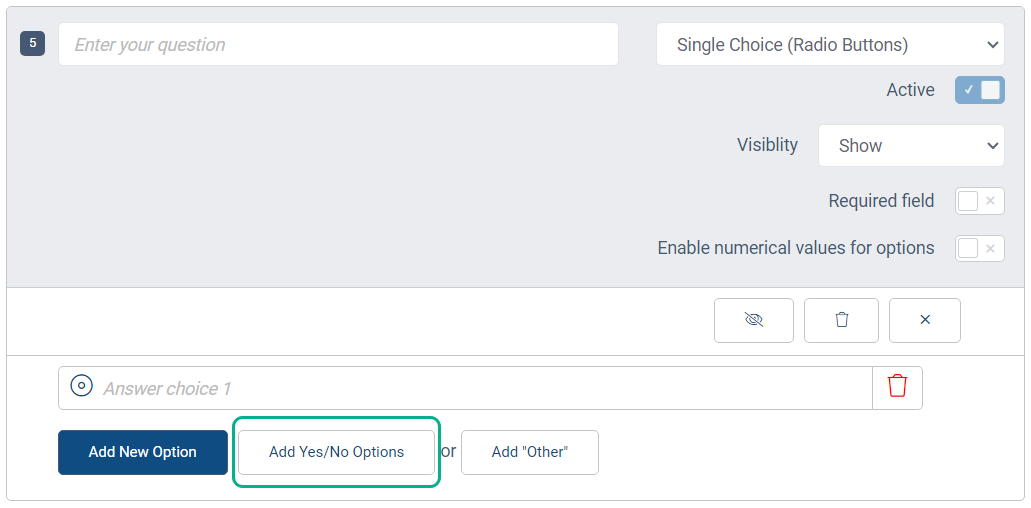 The Add Yes/No Options button adds two answer choices, Yes and No, with one click.


Benefit: Easier to create many Yes/No fields very quickly.
Numeric Fields
Unspecified
Default setting for Number fields
Whole Number
Integer (whole number) values only
Options: display commas, allow negative numbers
Decimal
A number with 1, 2, or 3 decimal places (tenths, hundredths, thousandths)
Options: display commas, allow negative numbers, decimal places
Percent
A number with a percent sign displayed after the value
Options: 0-3 decimal places, allow negative numbers
Currency
A number preceded by a currency symbol
Options: 0-3 decimal places, symbol: US $, Australian $, Canadian $, New Zealand $, EU €, British Pound
	Benefit: Gather more precise numeric data. Ensure that values are of the expected type.
Minimum & Maximum Limits
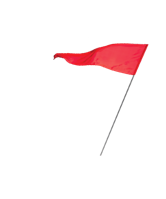 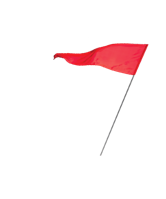 Min & Max Value for Number Fields
Min: Smallest acceptable value for the field
Leave blank for no limit
To allow values less than zero, select the Allow Negative option
Formatting should match option settings (decimals and commas must be enabled to use in the Min value)
Max: Largest acceptable value for the field
Leave blank for no limit
Formatting should match option settings (decimals and commas must be enabled to use in the Max value)
Benefit: Set users up for success by ensuring they can only enter appropriate values for the number fields.
Min & Max Word Count (Paragraph, Short Answer)
Option for text entry fields: Short Answer and Paragraph
For counts, a word is one or more characters follow by blank space
Min: 
Blank is unlimited
Number greater than 0
Max:
Blank is unlimited
Number greater than 0

For no limit, uncheck the Limit Word Count option.

Benefit: Easier to create many Yes/No fields very quickly.
Example of Word Limit in Data Entry Mode
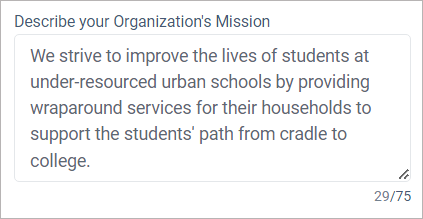 Assorted Improvements
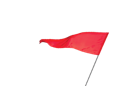 Referral Buttons
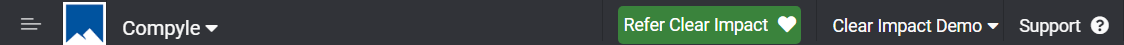 Refer Clear Impact button in top nav bar:
Help organizations who could use Compyle/Scorecard connect with Clear Impact

Grow Your Network Button
Referral network module: Referral Network page
Instance Settings: Referral Network setting
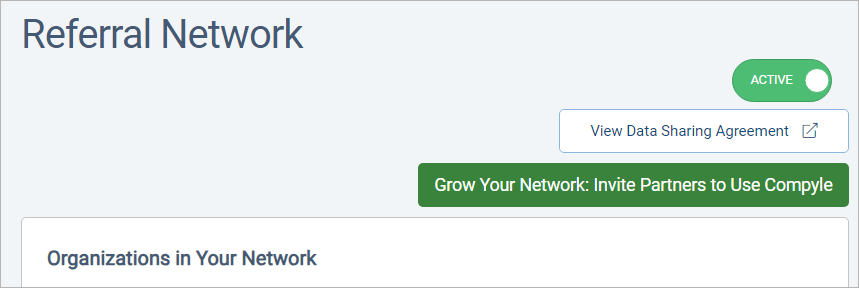 Various Improvements
Scorecard Feeds
Rename saved feeds
Scheduled feeds will run in sets of 100 per hour overnight

Data Entry
Double quotes entered in paragraph fields do not cause problems with viewing saved records. 
Age calculation can handle pre-1900 entries
Hidden group fields no longer show in folder info pane 
Mobile view from emailed survey link will now display description fields
Archiving participants and organizations removes them survey responders list & correctly adjusts the survey stats in view mode
Cleaning up the Missing Required Fields messaging more

Navigation
Permalinks to participant folders work again.
My Cases (clear filters, filter fields, etc)
Create Group -> Cancel button returns you to the group list
Breadcrumbs/navigation blue links are not clickable before data to render the link loads





Benefit: Things work better so users are happier and can more easily do what they need to do
Conclusion
Wow, those are a lot of changes to help improve Compyle data entry, data quality, and navigation!

What’s next: Form Logic (rules that apply within a form to conditionally show/hide/require fields).
The next release is going to be worked on in smaller, more contained “sprints” as a single form logic rule can have broad effects. 
That means we will develop a key function, test it with all of the field types in each of the data entry modes with all supported browsers and devices. 
Then we may release it or add a new function and retest. This may result In a series of smaller more focused releases.
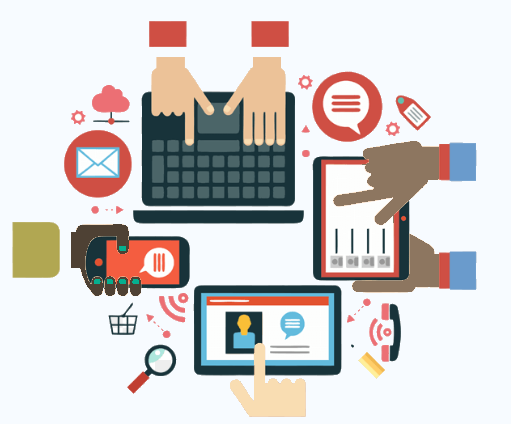 Resource Links
Documentation 
My Downloads: per user exports: https://support.clearimpact.com/en/my-downloads
Data Downloads: all site exports: https://support.clearimpact.com/en/data-downloads
Release Notes: https://support.clearimpact.com/en/compyle-release-notes-august-2023
Compyle Design: Field Types: pictures of field types in edit mode and entry mode: https://support.clearimpact.com/en/compyle-implementation-field-types


Sample Fields Template Survey 
Request a copy of a survey with one of each field type from support@clearimpact.com.
Q & A
Any questions?